Lesson 15: representations of race
LO: To explore how race is presented through 20th /21st Century fiction
STARTER
‘Racism is still a major issue in today’s society.’
How far do you agree with this statement?
Do Now
LO: To explore how race is presented through 20th /21st Century fiction.
MATCH THE VOCABULARY TO THE CORRECT DEFINITIONS.
American activist in the civil rights movement best known for her pivotal role in the Montgomery bus boycott.
The action or state of setting someone or something apart from others.
Showing a lack of experience, wisdom, or judgement.
An estate on which crops such as coffee, sugar, and tobacco are grown.
The financial and industrial slump of 1929 and subsequent years.
Unlocking Vocabulary
Naïve  Segregation   Miss Parks   Depression   Plantation
LO: To explore how race is presented through 20th /21st Century fiction.
CHECK YOUR ANSWERS:
Miss Parks: American activist in the civil rights movement best known for her pivotal role in the Montgomery bus boycott.
Segregation: The action or state of setting someone or something apart from others.
Naïve: Showing a lack of experience, wisdom, or judgement.
Plantation: An estate on which crops such as coffee, sugar, and tobacco are grown.
Depression: The financial and industrial slump of 1929 and subsequent years.
Answers
LO: To explore how race is presented through 20th /21st Century fiction.
Kathryn Stockett ‘The Help’ (2009)
Toni Morrison            ‘Beloved’ (1987)
TIMELINE
Ancient Literature
The Georgians &Victorians
The Twentieth Century
Representing change
Middle Ages/Renaissance
Malorie Blackman ‘Noughts and Crosses’ (2001)
Draw It
Today our primary text is Toni Morrison’s ‘Beloved’ (1987). 
Our secondary texts are Malorie Blackman’s ‘Noughts and Crosses’ (2001) and Kathryn Stockett’s ‘The Help’ (2009)
LO: To explore how race is presented through 20th /21st Century fiction.
Think, Pair, ShareWhat can you think of?
Racism in history
Checking Understanding
LO: To explore how race is presented through 20th /21st Century fiction.
[Speaker Notes: You may need to lead this: holocaust, slave trade, black lives matter etc]
CONTEXT
Racism has existed since Ancient Greece when Aristotle stated that white Greeks were free and barbarians (Non Greeks) were not free. 

In the Middle Ages, there were the first examples of written racism in Africa, with writers stating that black people were similar to animals.

This carried on through the centuries and is now most commonly referred to when discussing American and European history (the Holocaust etc).
Contextual Information
LO: To explore how race is presented through 20th /21st Century fiction.
TODAY’S TEXTS
Checking Understanding
LO: To explore how race is presented through 20th /21st Century fiction.
[Speaker Notes: Lead as a discussion]
Groups of 3 analysis
Label yourself 1,2 or 3.You will have 3 minutes to read and annotate your extract, looking for language and references to race. At the end of the 3 minutes, share what you’ve found with your group, until you have all annotated the 3 extracts.
Reading Activity
LO: To explore how race is presented through 20th /21st Century fiction.
[Speaker Notes: Differentiation – less able groups may just want to focus on The Help and Noughts & Crosses.]
Complete the table
Mastery
LO: To explore how race is presented through 20th /21st Century fiction
[Speaker Notes: Differentiation – less able groups may just want to focus on The Help and Noughts & Crosses.]
What similarities have you found?What differences have you found?
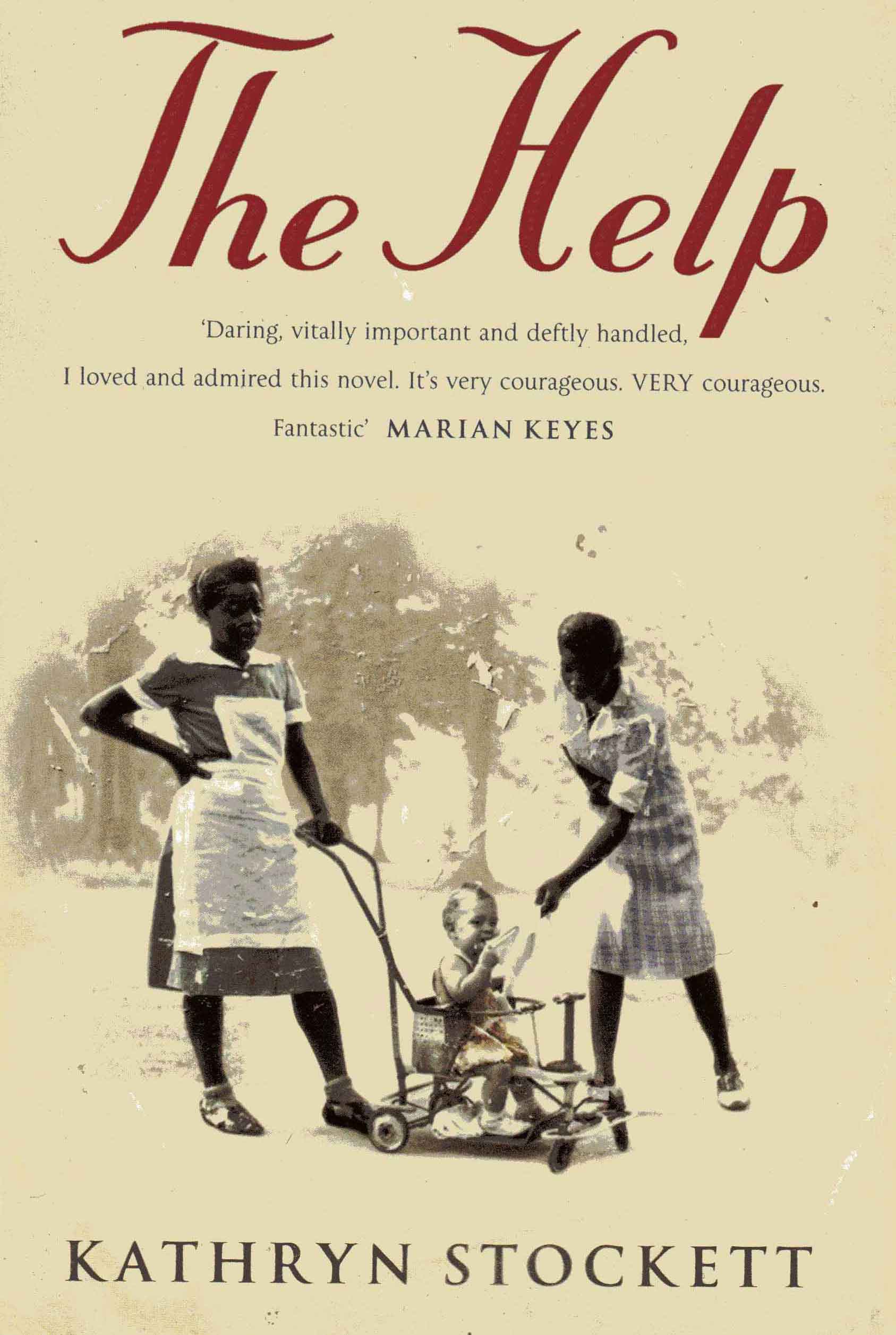 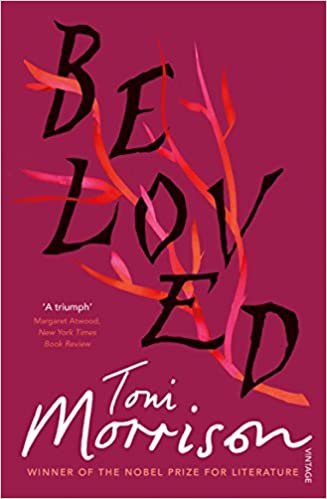 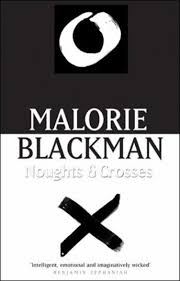 Checking Understanding
LO: To explore how race is presented through 20th /21st Century fiction.
[Speaker Notes: Class discussion on IWB]
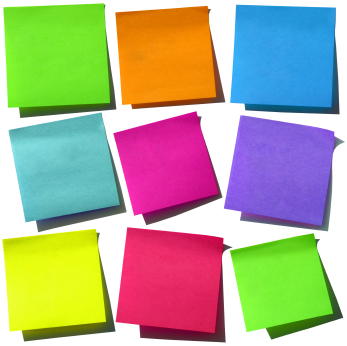 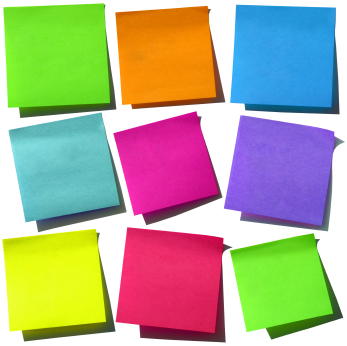 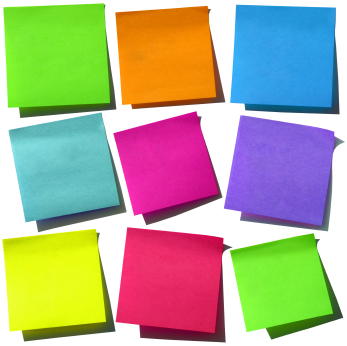 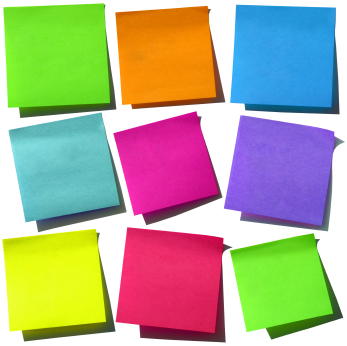 Post it plenary
Which text has the biggest impact on you all as readers? 
Why? 
How does it present the struggles of race?
Checking Understanding
LO: To explore how race is presented through 20th /21st Century fiction.
Red: PointYellow: EvidenceGreen: Terminology
Purple: Effect Blue: Reader
EXTENDED WRITINGChoose one of these structures
TRICKIEST WRITE
TRICKIER WRITE
TRICKY WRITE
Blackman presents the issue of race … This is represented in… The use of *device*  shows … However/Similarly, Stockett shows race… This can be seen in… The use of *device* suggests…
This further links/contrasts to Morrison’s idea… The use of… The *device* implies…All three texts makes the reader feel… They also makes us think about *context*
Blackman presents the issue of race … This is represented in… The use of *device*  shows … However/Similarly, Stockett shows race… This can be seen in… The use of *device* suggests…Both texts makes the reader feel… They also makes us think about *context*
Blackman/Stockett shows issues of race…This is seen in… The use of *device*  creates the idea of… and makes the reader feel…
Extension Activity
LO: To explore how race is presented through 20th /21st Century fiction.